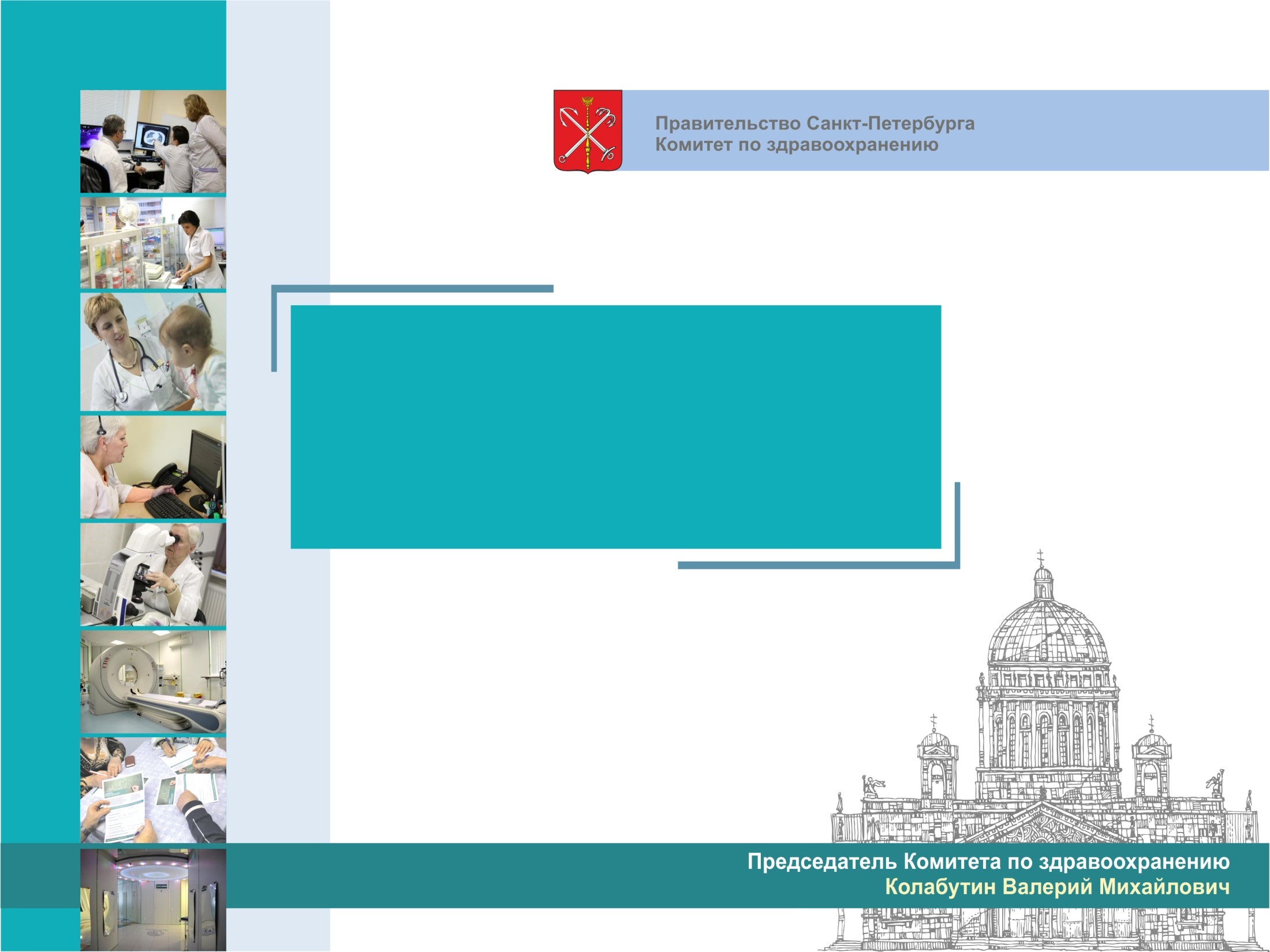 О вакцинопрофилактике гриппа
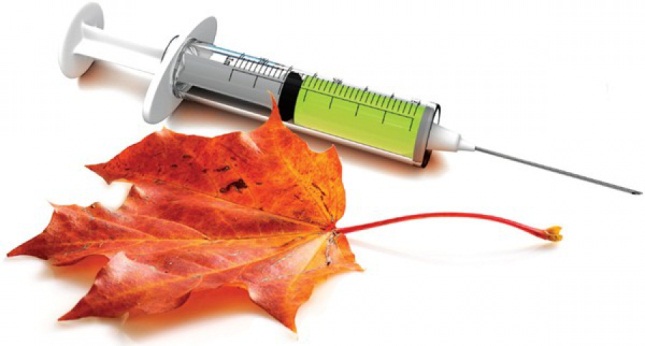 Заместитель председателя Комитета по здравоохранению 
Татьяна Николаевна Засухина
1
Структура инфекционной заболеваемости (удельный вес гриппа и ОРВИ) 
в Санкт-Петербурге за 2012-2015 годы
Заболеваемость гриппом и ОРВИ в РФ                      и Санкт-Петербурге в 2009–2016                 (январь-февраль)
Структура умерших от осложнений после перенесенного гриппа  в сезон 2015-2016 гг.
Заболевания гриппом в 2016 году
По состоянию на 19.09.2016 г.заболеваемость гриппом на неэпидемическом уровне
Зарегистрировано 20 случаев лабораторно подтвержденных случаев заболеваний гриппом, в том числе:
А (H1N1) – 3 сл.
A (H3N2) – 7 сл.
B – 10 сл.
В том числе – 9 случаев у контингентов  высокого риска заболевания гриппом:
Медработники – 2
Учащийся колледжа  – 1
Работники транспорта, коммунальной сферы, торговли  - 3 
Взрослые старше 60 лет - 3
Охват прививками против гриппа населения  Санкт-Петербурга 
в 2004-2015 гг.
План иммунизации групп риска в 2015 и 2016 году в рамках национального календаря
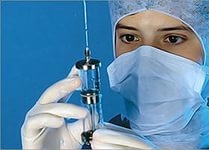 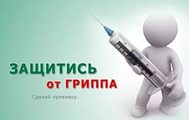 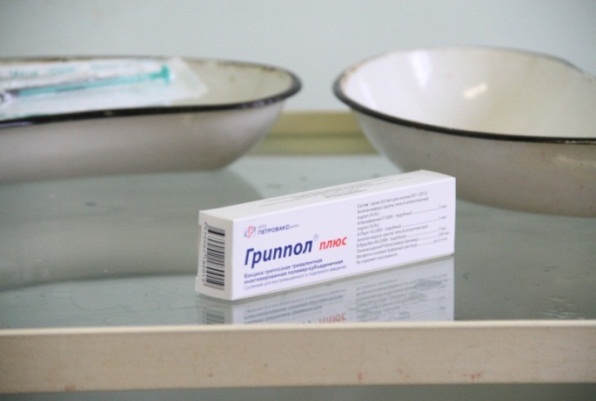 [Speaker Notes: Выровнены цифры]
План иммунизации против гриппа за счет всех источников поставки вакцин
Начало прививочной кампании против гриппа в Санкт-Петербурге
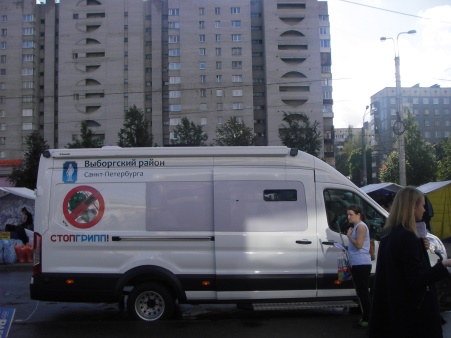 В 2016 г. прививочная кампания  против гриппа началась с 18 августа с иммунизации вакциной «Гриппол» взрослого населения групп повышенного риска инфицирования в рамках Национального  календаря профилактических прививок.

Внедрены выездные формы работы прививочных бригад в Выборгском, Приморском, Красносельском районах
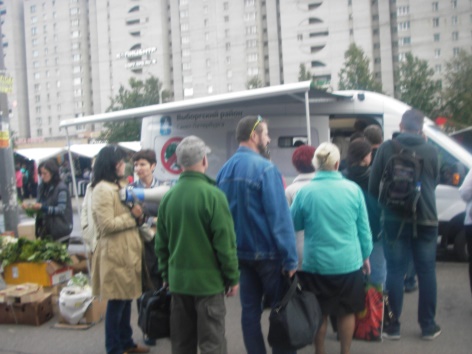 Задачи на сезон 2016 – 2017гг.
Для вакцинации лиц, не входящих в группы риска, необходимо закупить не менее 470 тысяч 500 доз вакцины 

Руководителям предприятий и организаций независимо от организационно-правовой формы собственности рассмотреть вопрос о выделении финансовых средств на организацию и проведение противогриппозной вакцинации сотрудников

Амбулаторно-поликлиническим учреждениям создать прививочные бригады для проведении вакцинации в организованных коллективах.
Благодарю за внимание!
11
[Speaker Notes: Без прописных. Замена г. на года]